Relationships and Communication
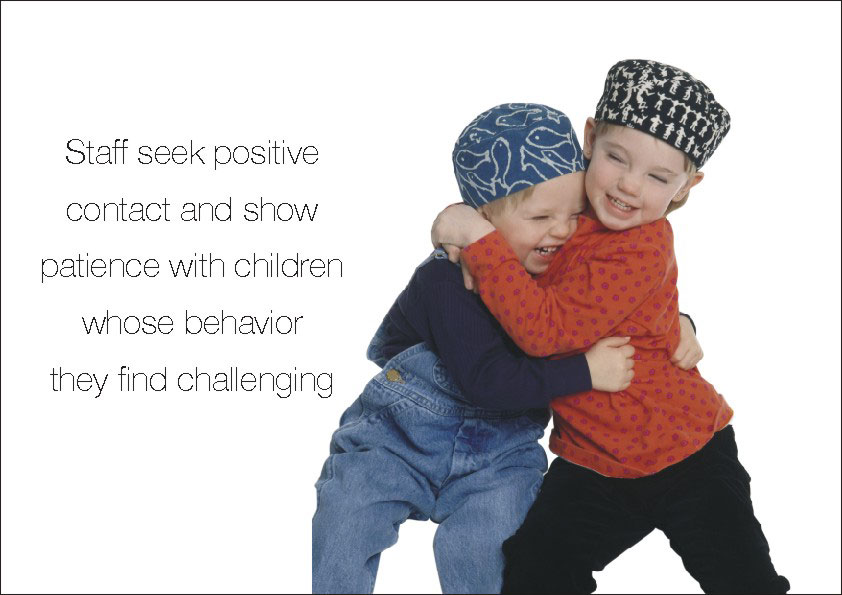 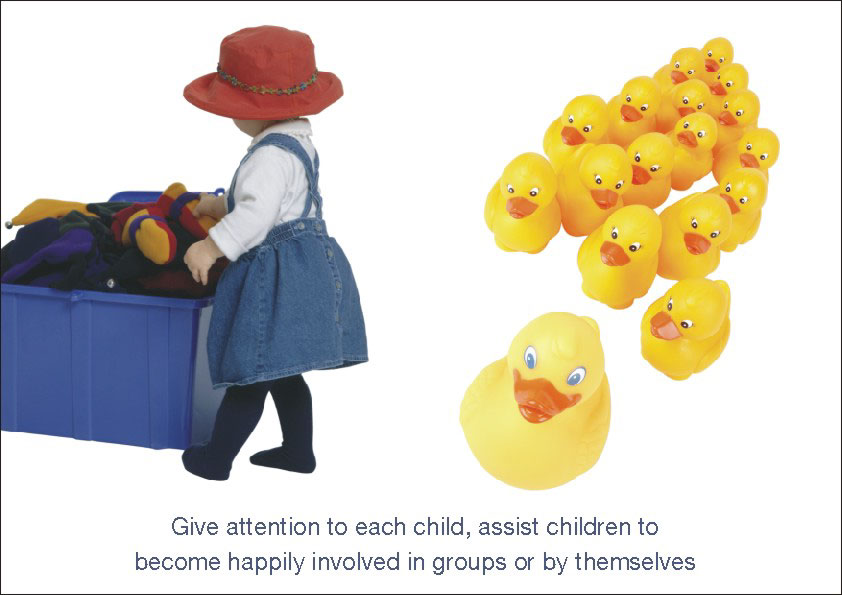 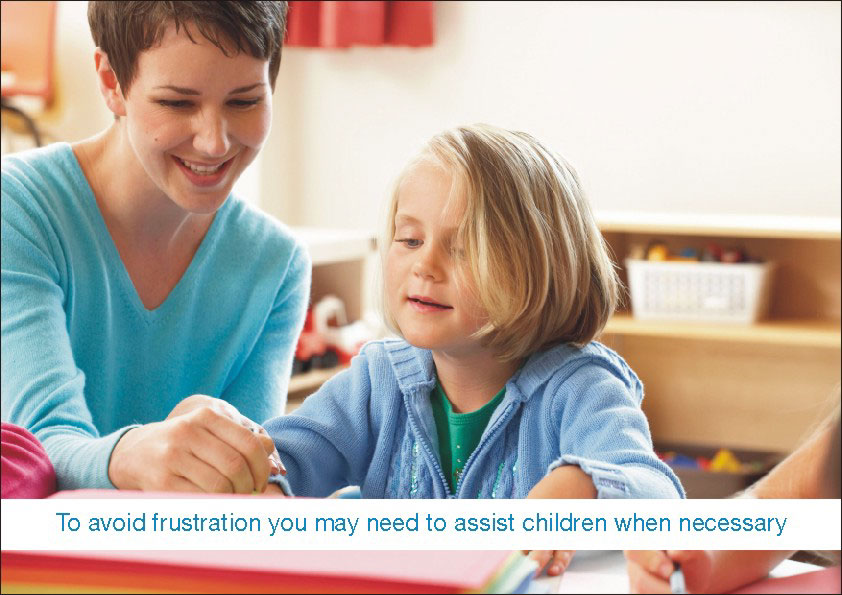 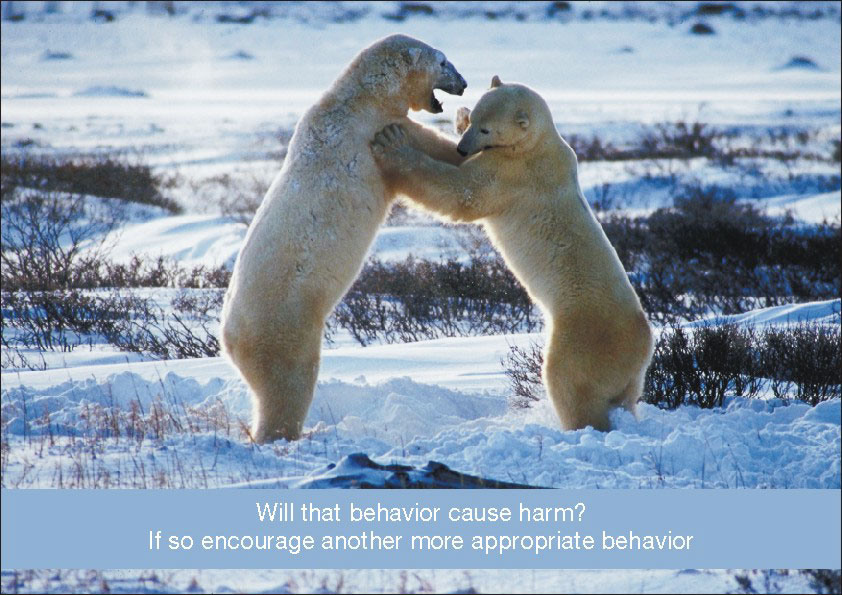 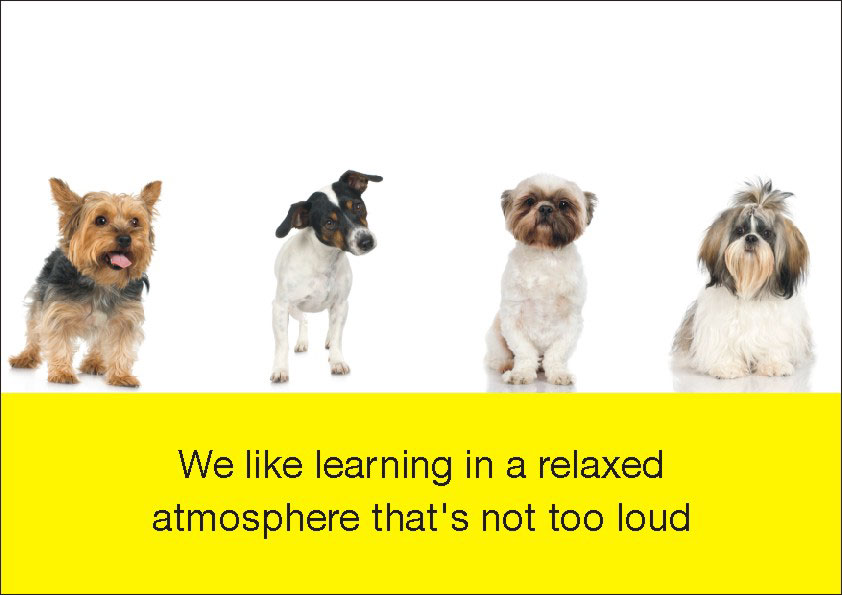 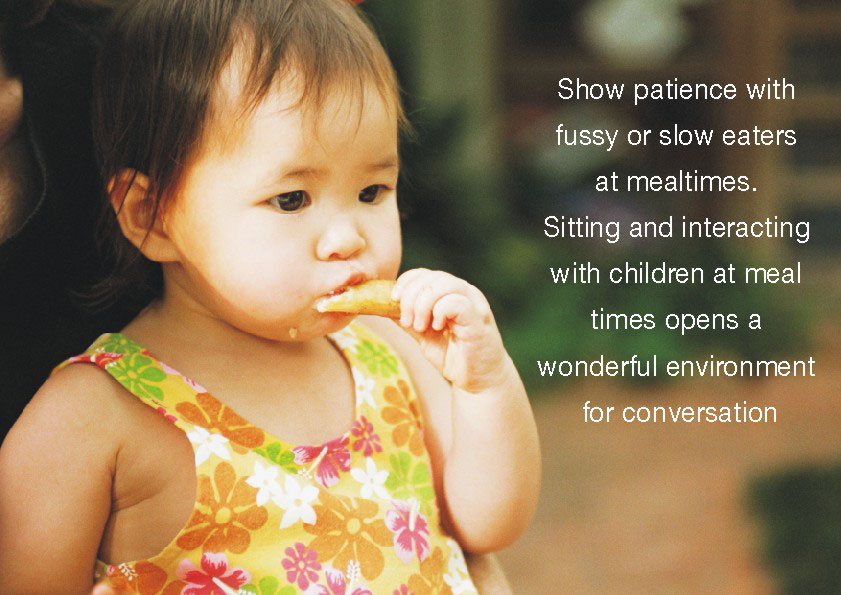 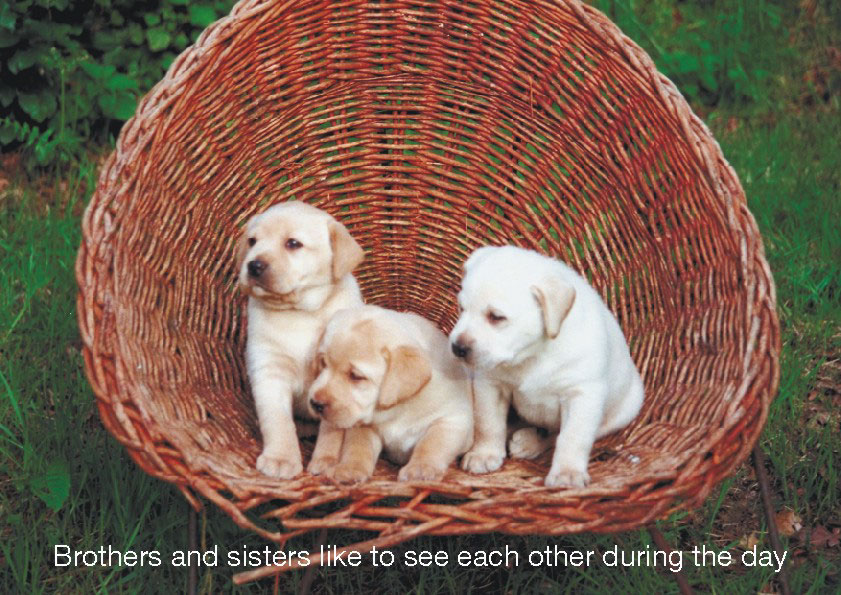 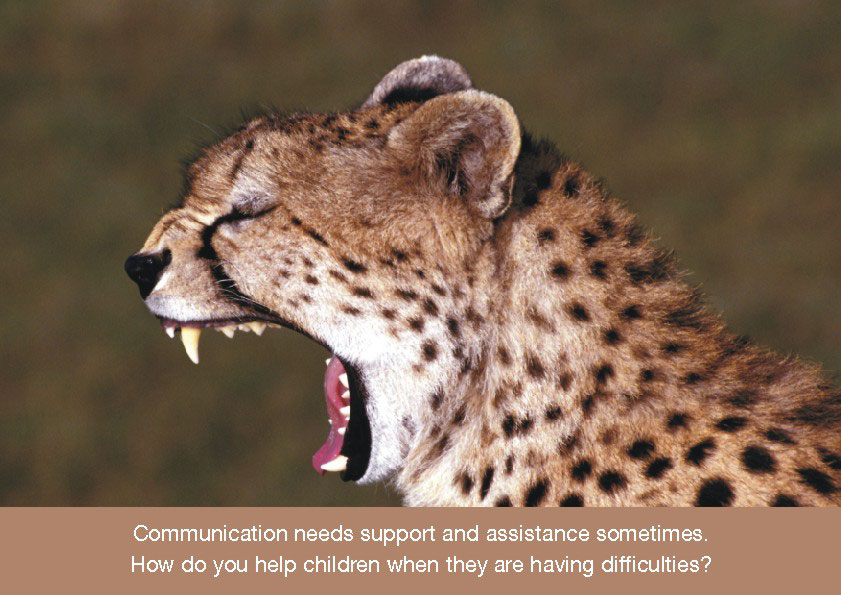 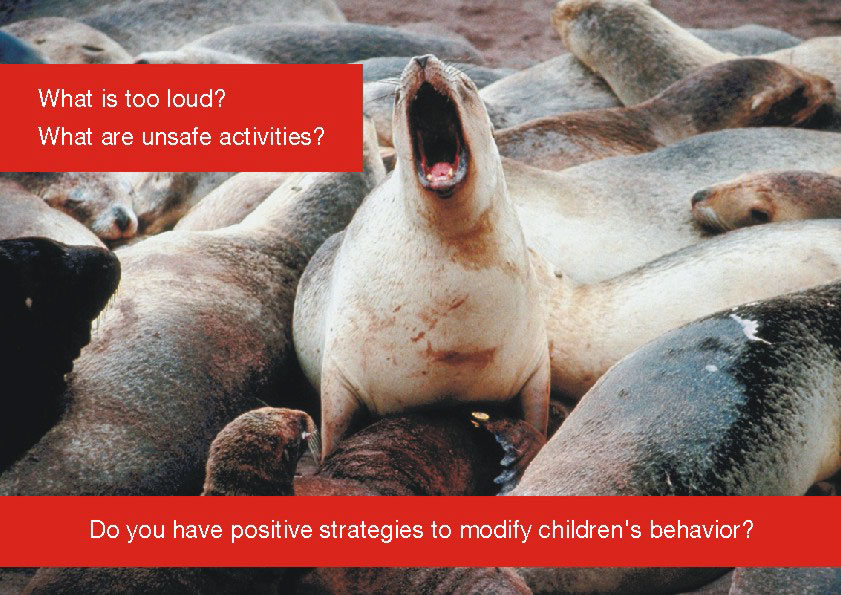 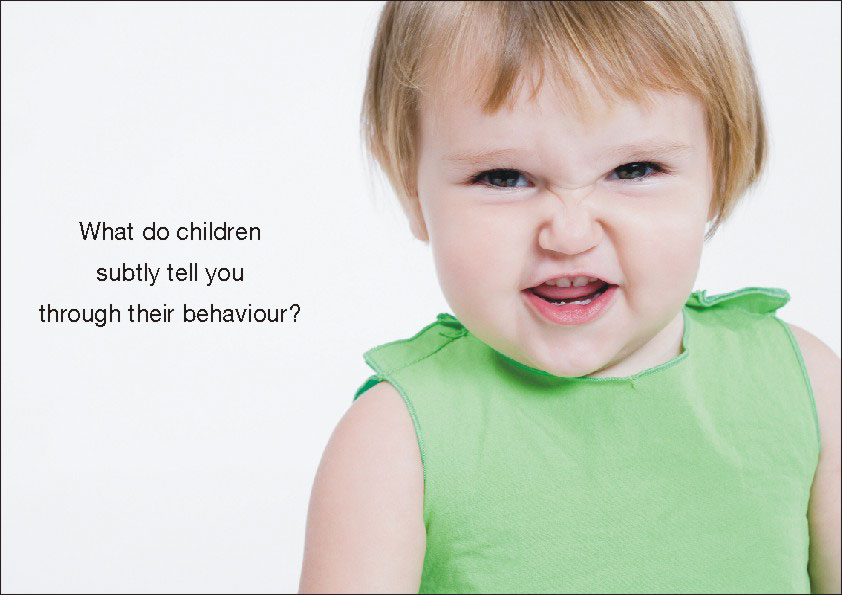 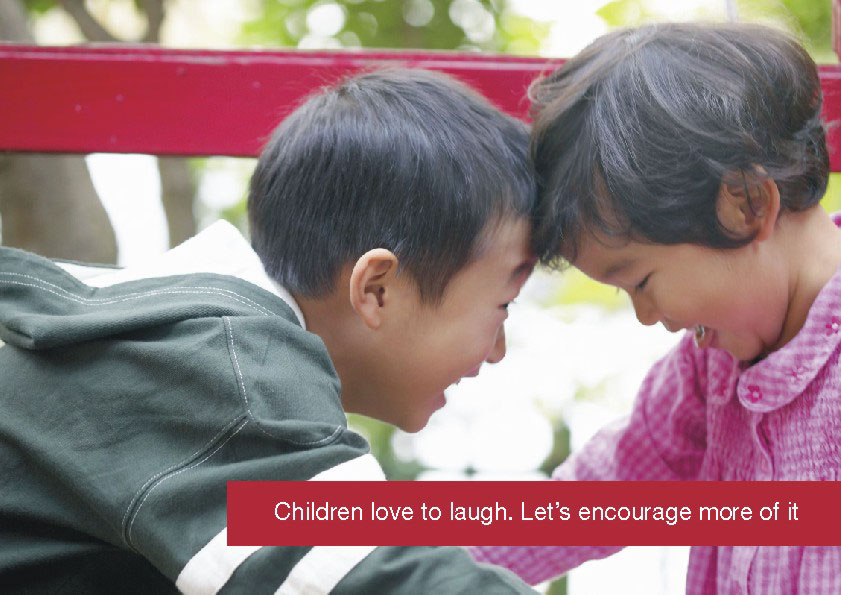 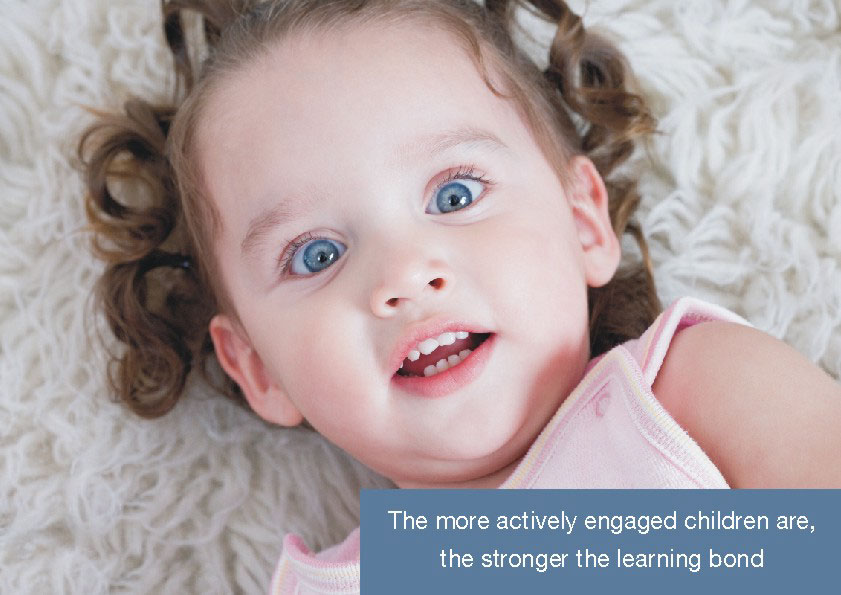 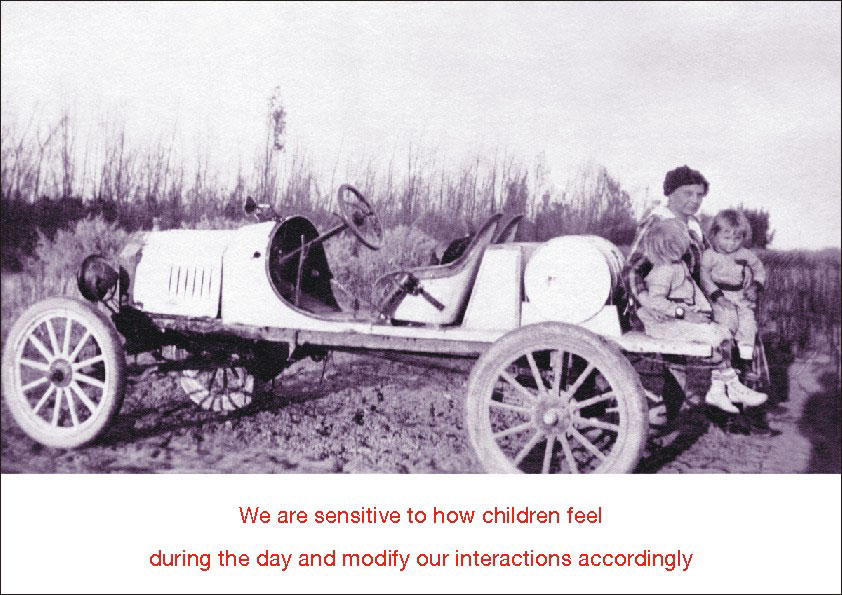 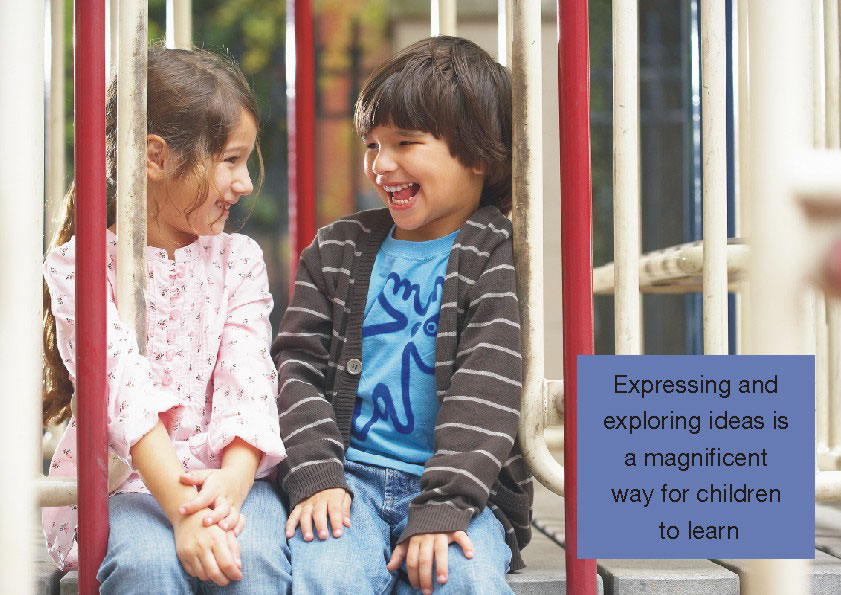 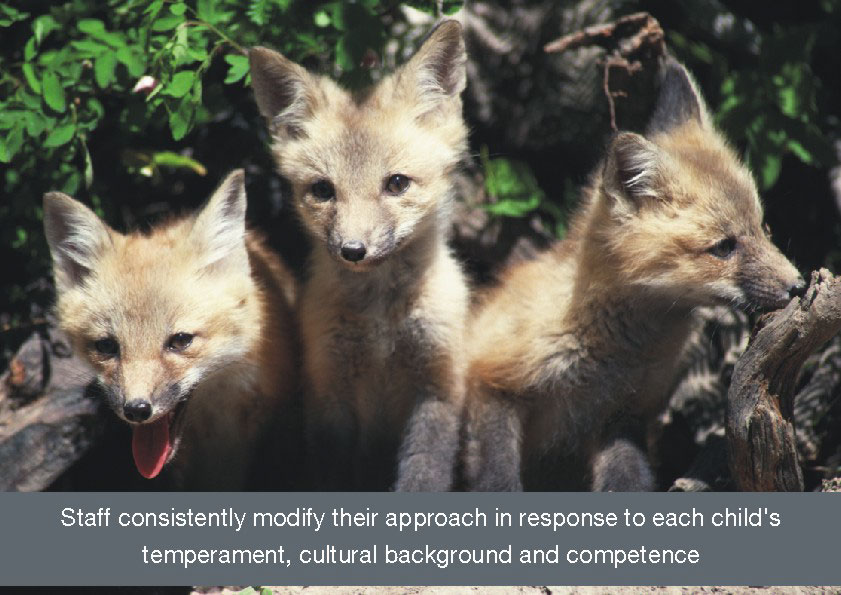 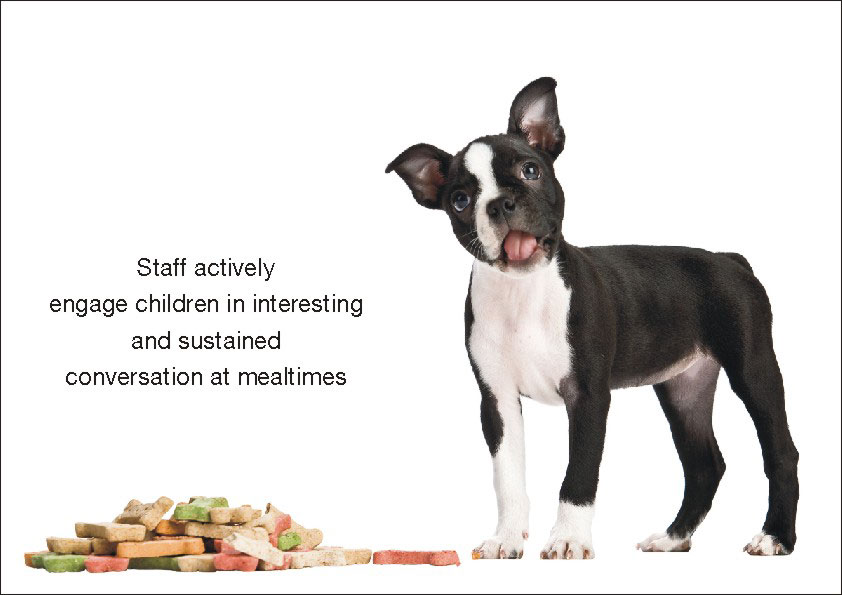 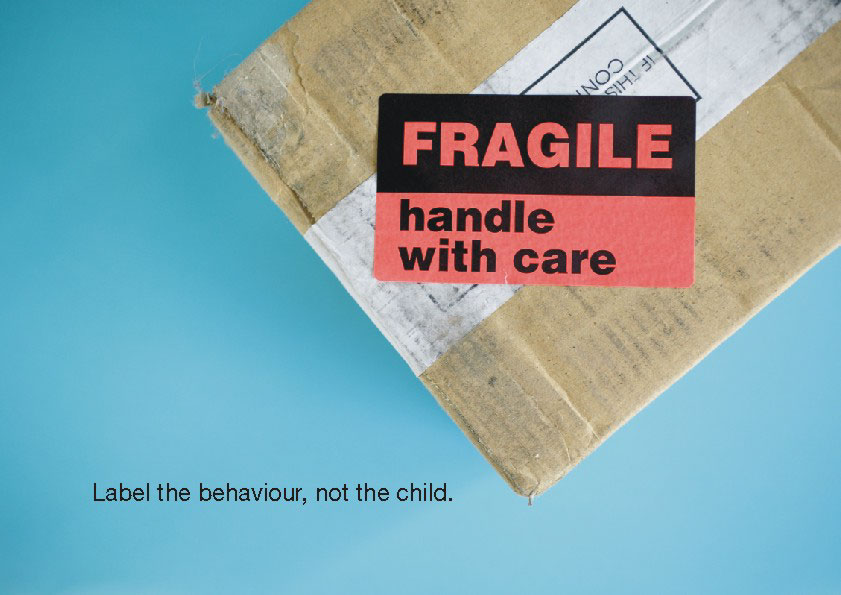 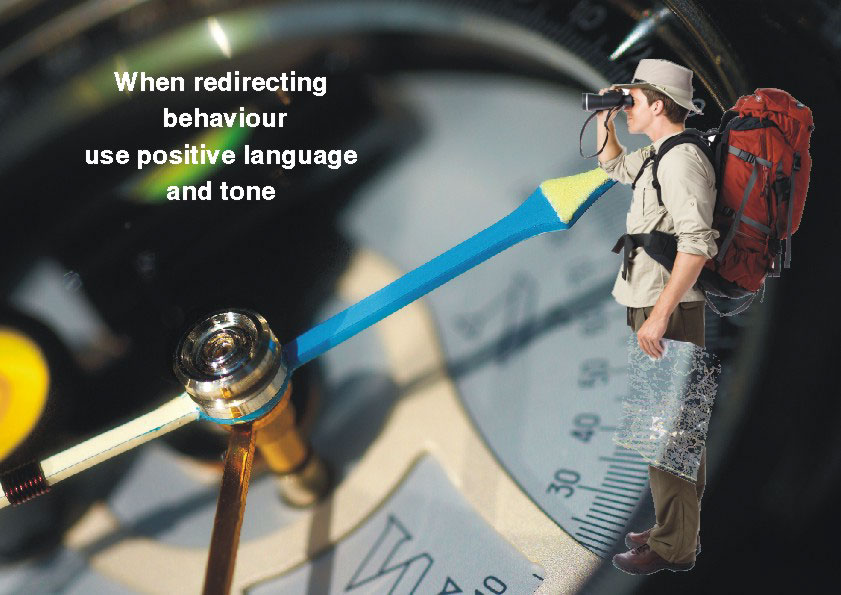 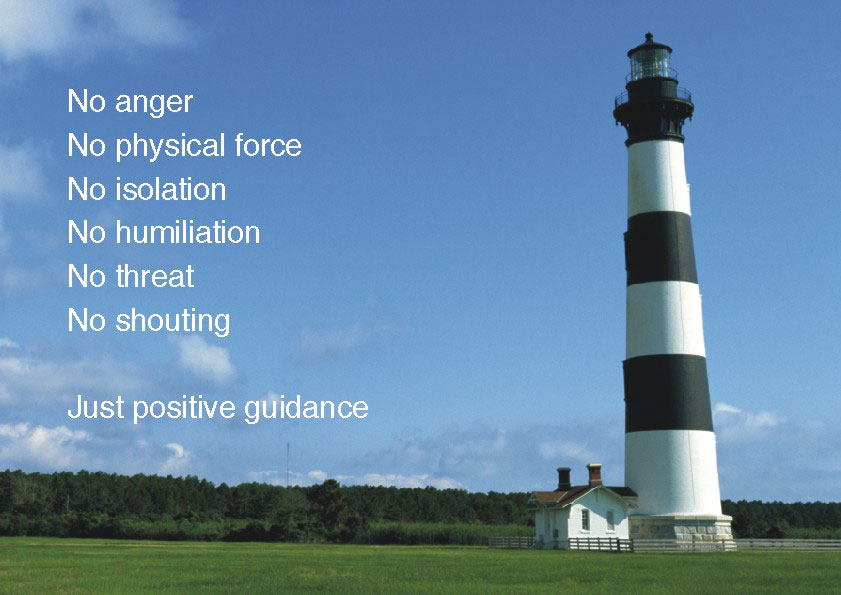 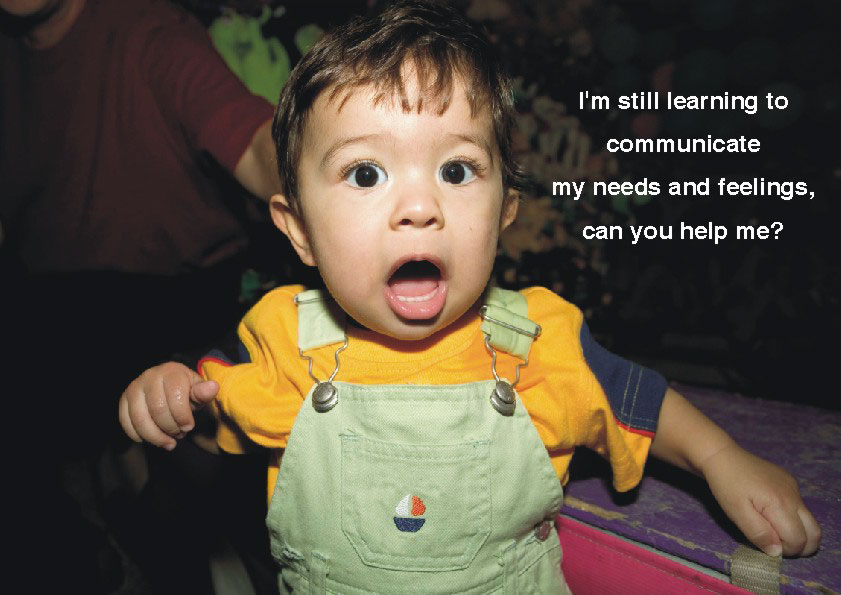 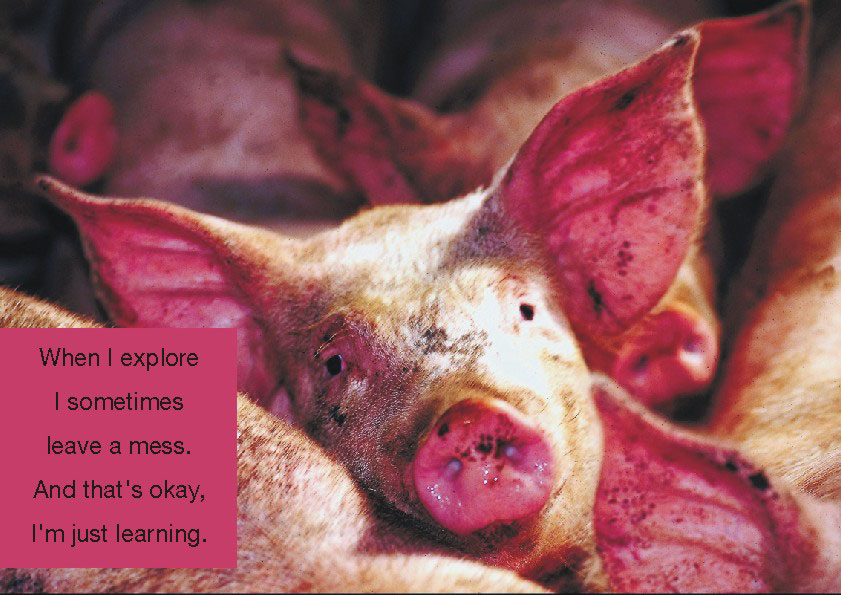 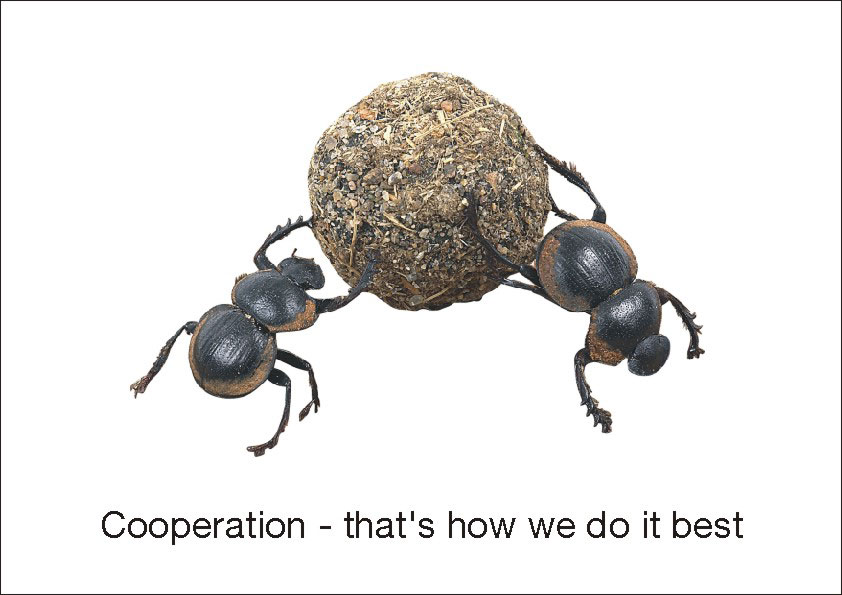 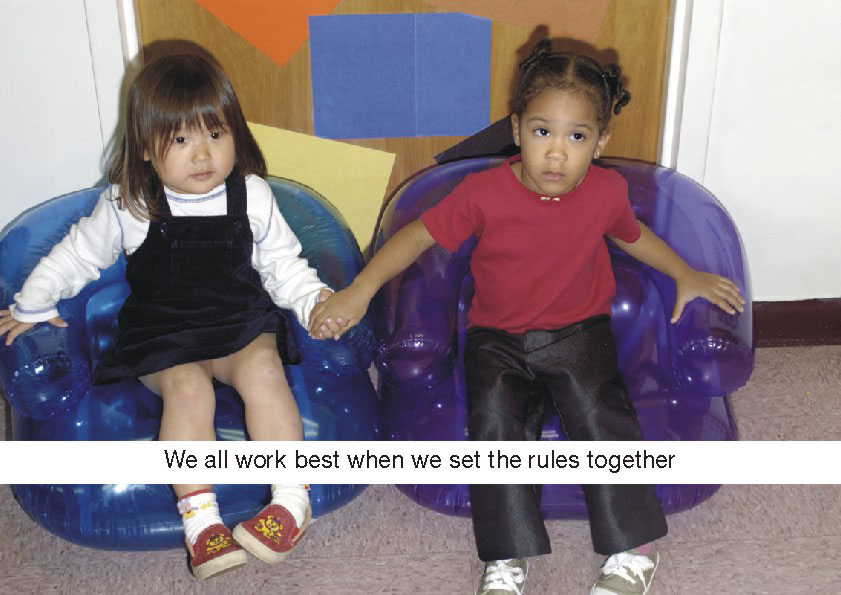 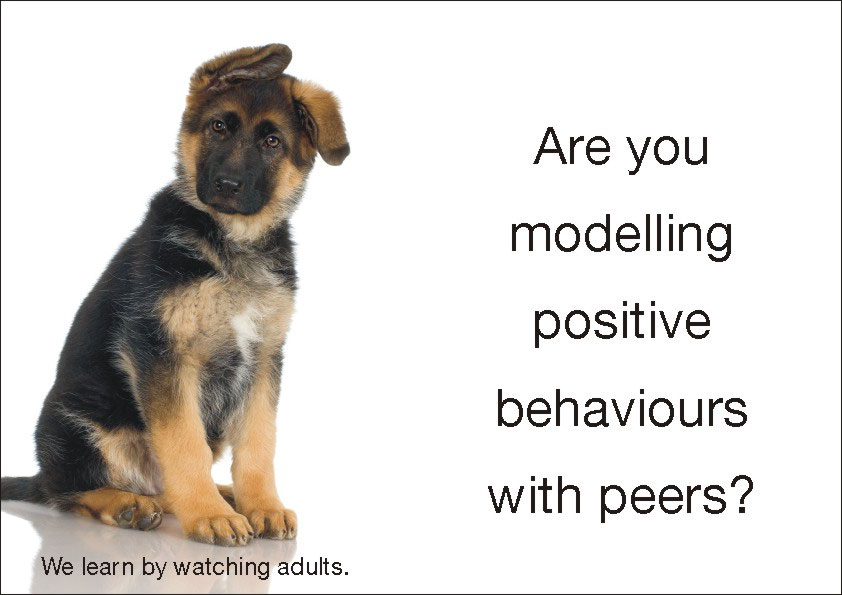 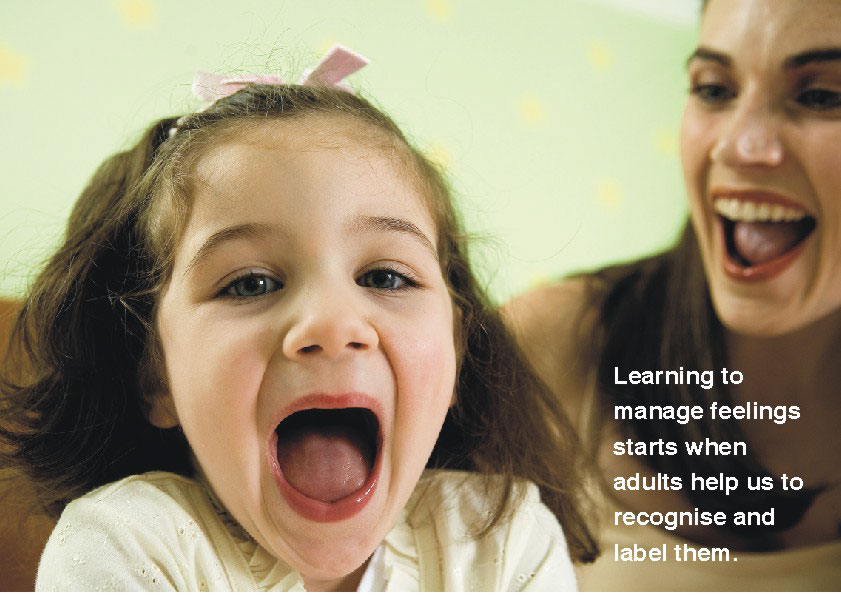 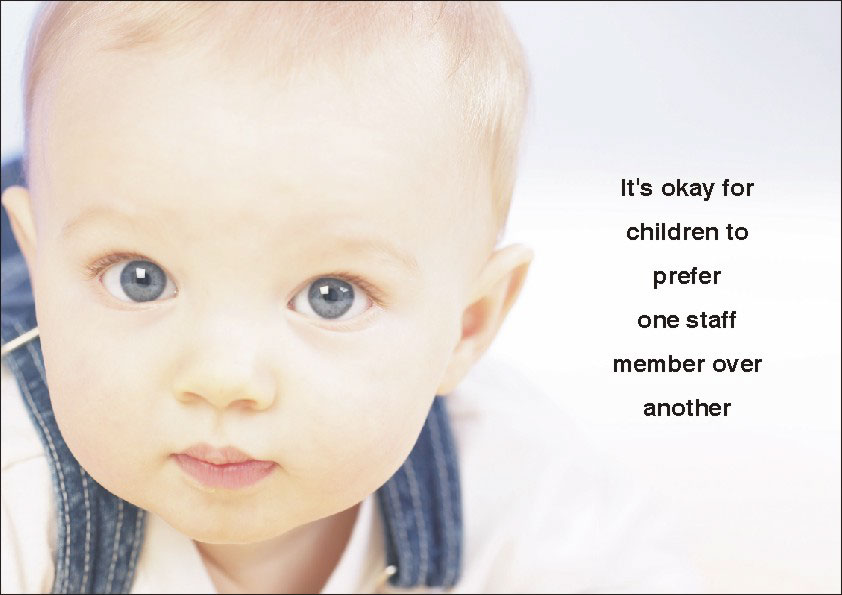 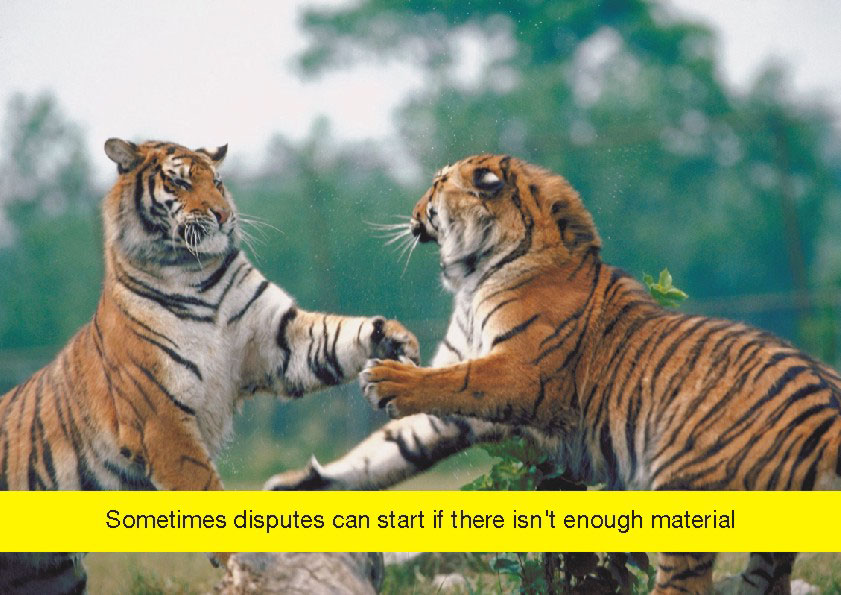 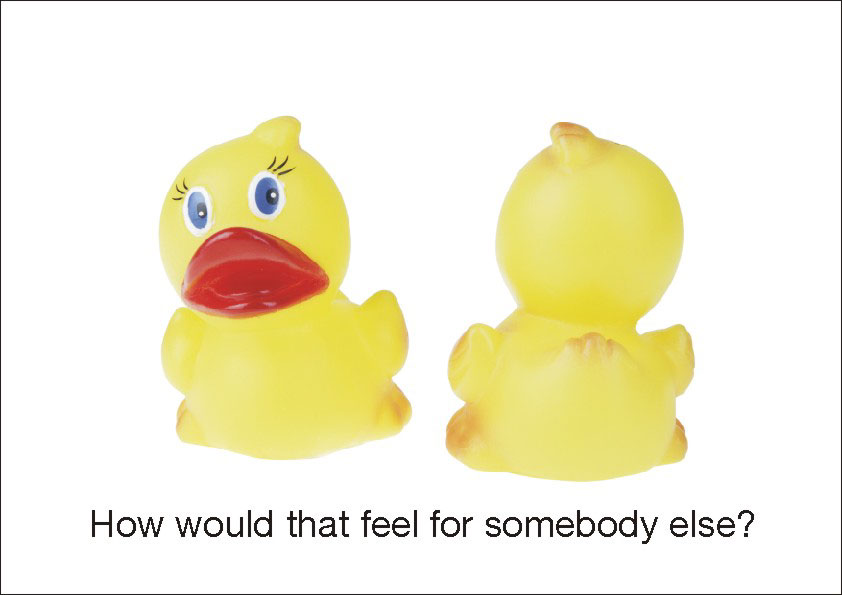 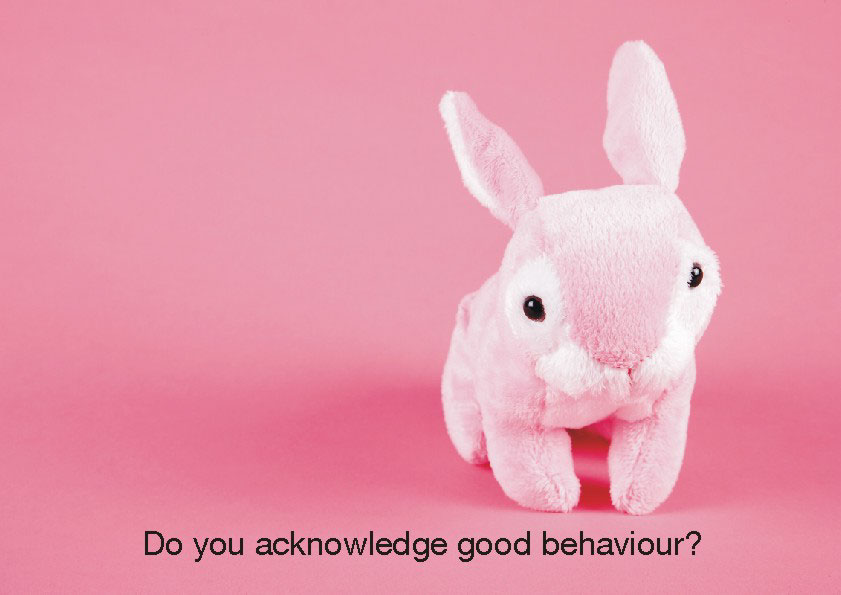 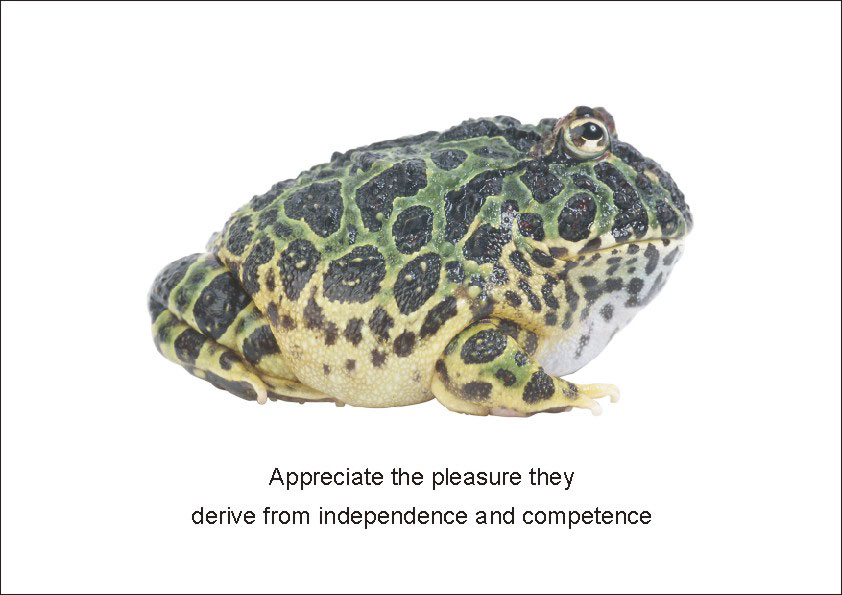 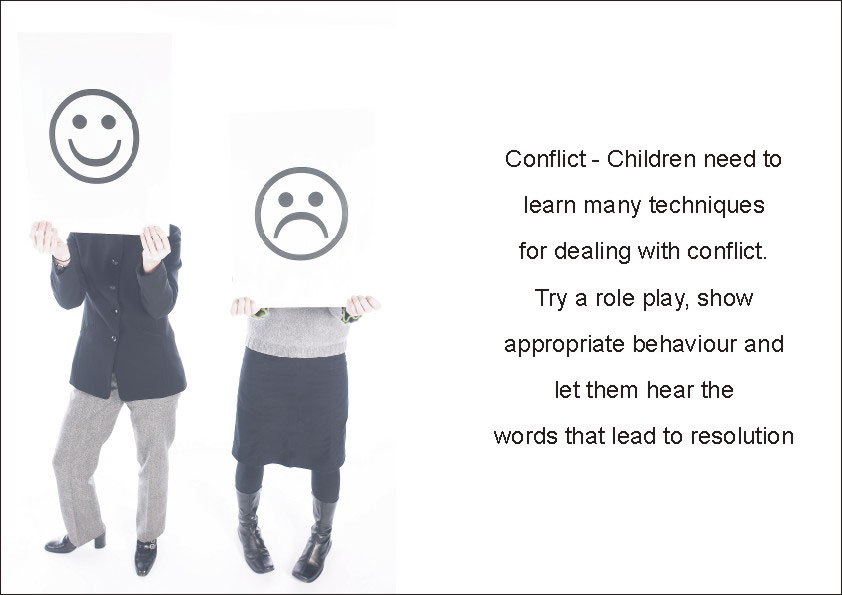 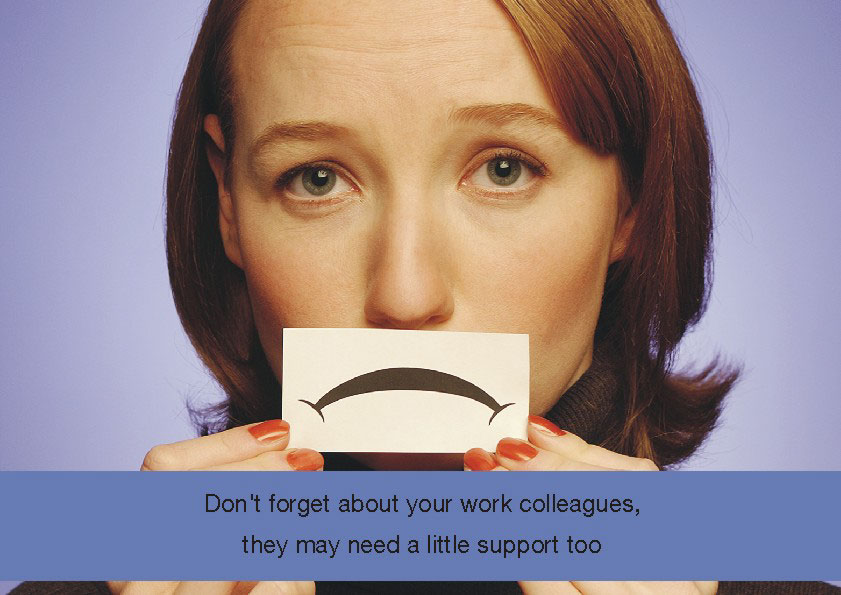 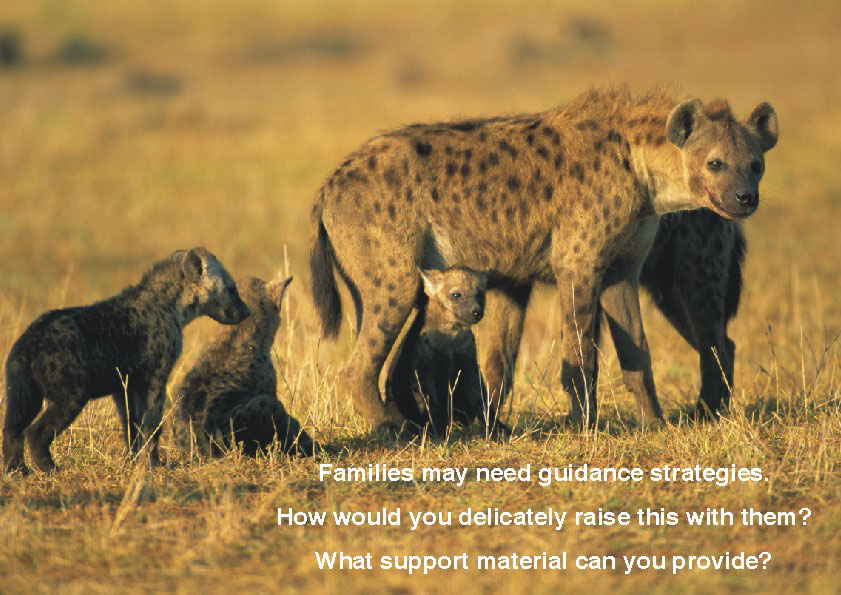 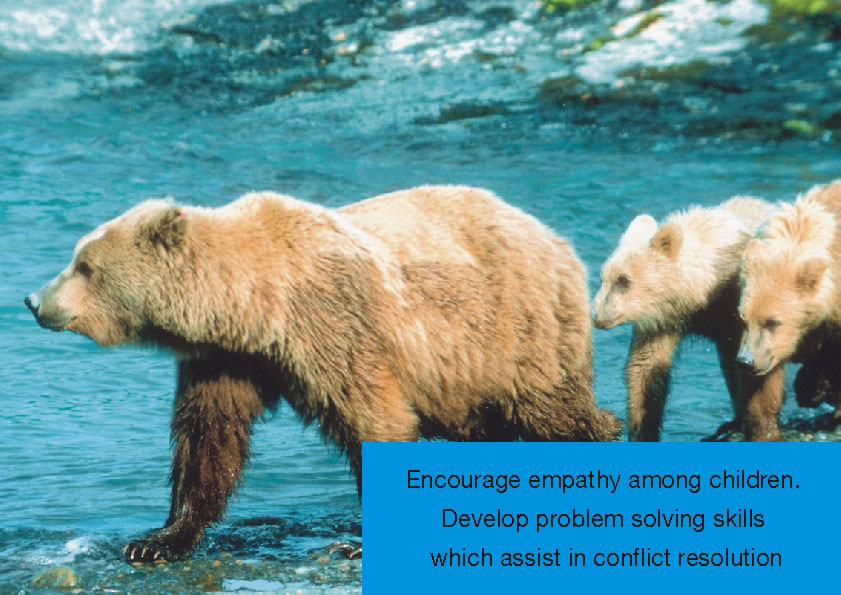